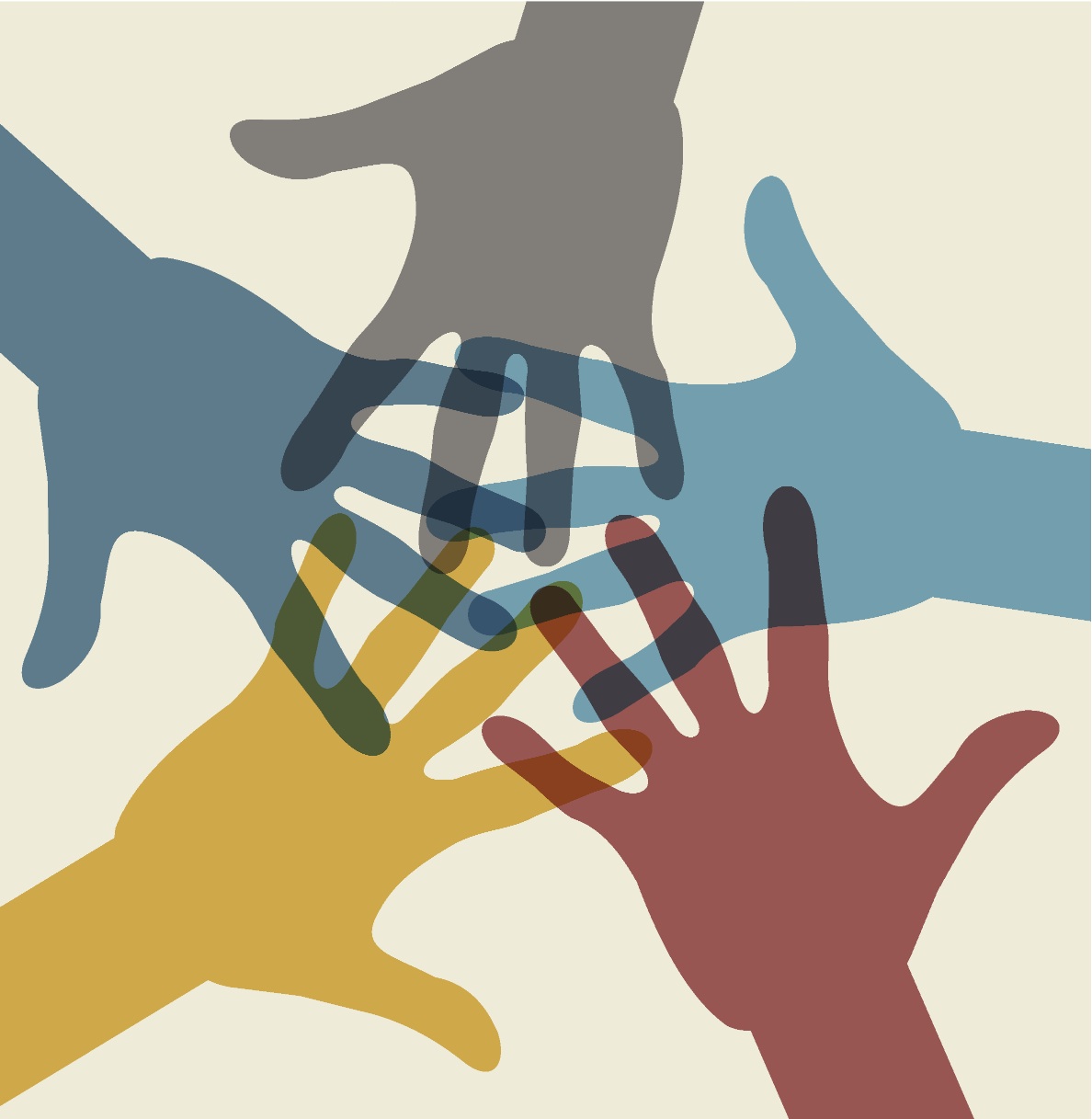 Designing and Implementing e-General English:Practical Steps, Challenges and Opportunities
(Sharing Lessons Learned)
J. Sandra Sembel
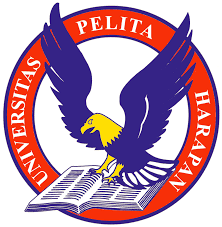 Universitas Pelita Harapan
Instructional Designing – Technology in learning
English
itell 2018
Design for using technology?
DESIGN FOR LEARNING?
Sharing our lessons learned 
from
Designing and Implementing 
e-General English(Practical Steps, Challenges and Opportunities)
Background
Solution? Blended Learning
Background
Background
36 Diploma Degree Nurses
5 hospitals (Java, Bali, Sulawesi, NTT)
6 courses 
16 weeks (now entering the 10th week)
Learning Management System: Moodle plattform
Practical Steps: DESIGN MODEL
Gagne’s 9 events of instructions
Fink’s Significant Learning Model
People Focused ID principles
Curriculum Design
Course Design
Lesson Design
Learning Activities
Analysis
Design
Development
Implementation
Evaluation
Challenges
Lesson 1:No matter how hard and how much we try, if we stop at achieving learning goals, we will never be satisfied.
Opportunities
Transformed Life
 the ultimate goal of any learning venture
Lesson 2: Wise use of technology can extend learning
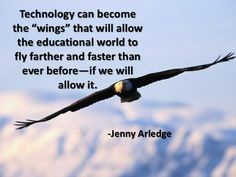 Lesson 3
DESIGN
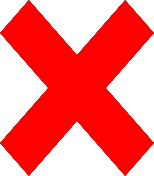 Learning
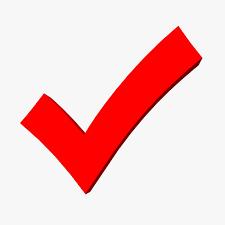 Life
New Normals?
DESIGN
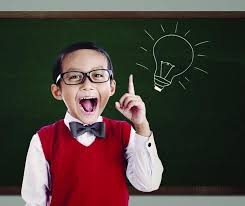 New Normals?
1. Significant learning
Read sources on how to solve the problems
Capture Problems around them
Presenting and Resolving the problem
Planning and organizing solutions
2. Character building
Within their group
With other Groups
Appreciating Differences
Take initiative
Contribute ideas
Helping, not judging
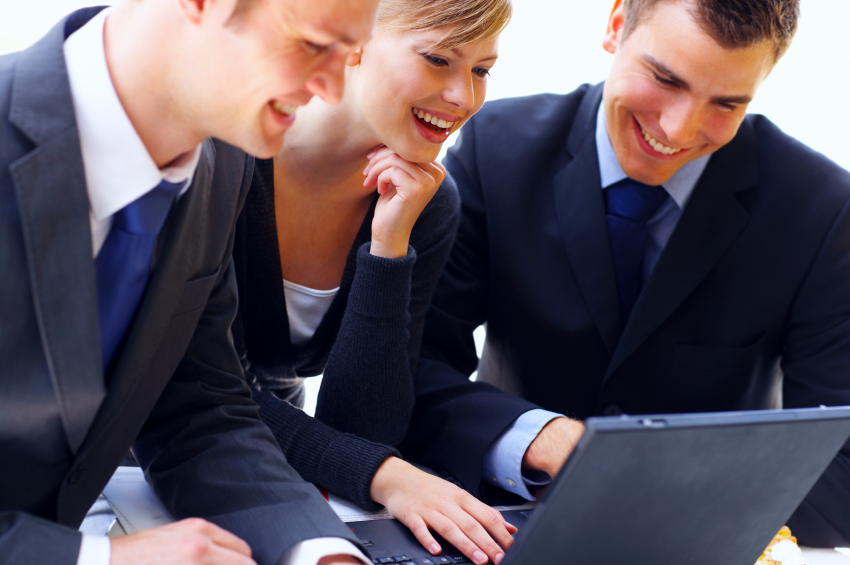 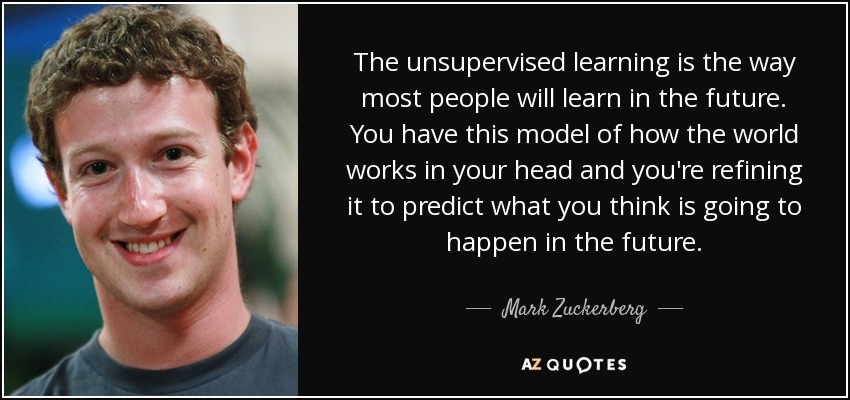 3. Unsupervised Learning
Ke i-Tell belajar tentang teknologiPulang bawa ide sebaskomJika mau download materi presentasiMampir saja ke sandrasembel.weebly.com
Jalan-jalan ke SurakartaPesan gudeg tanpa oncomJika masih ada yang mau ditanyaEmail saja ke ssembel@gmail.com
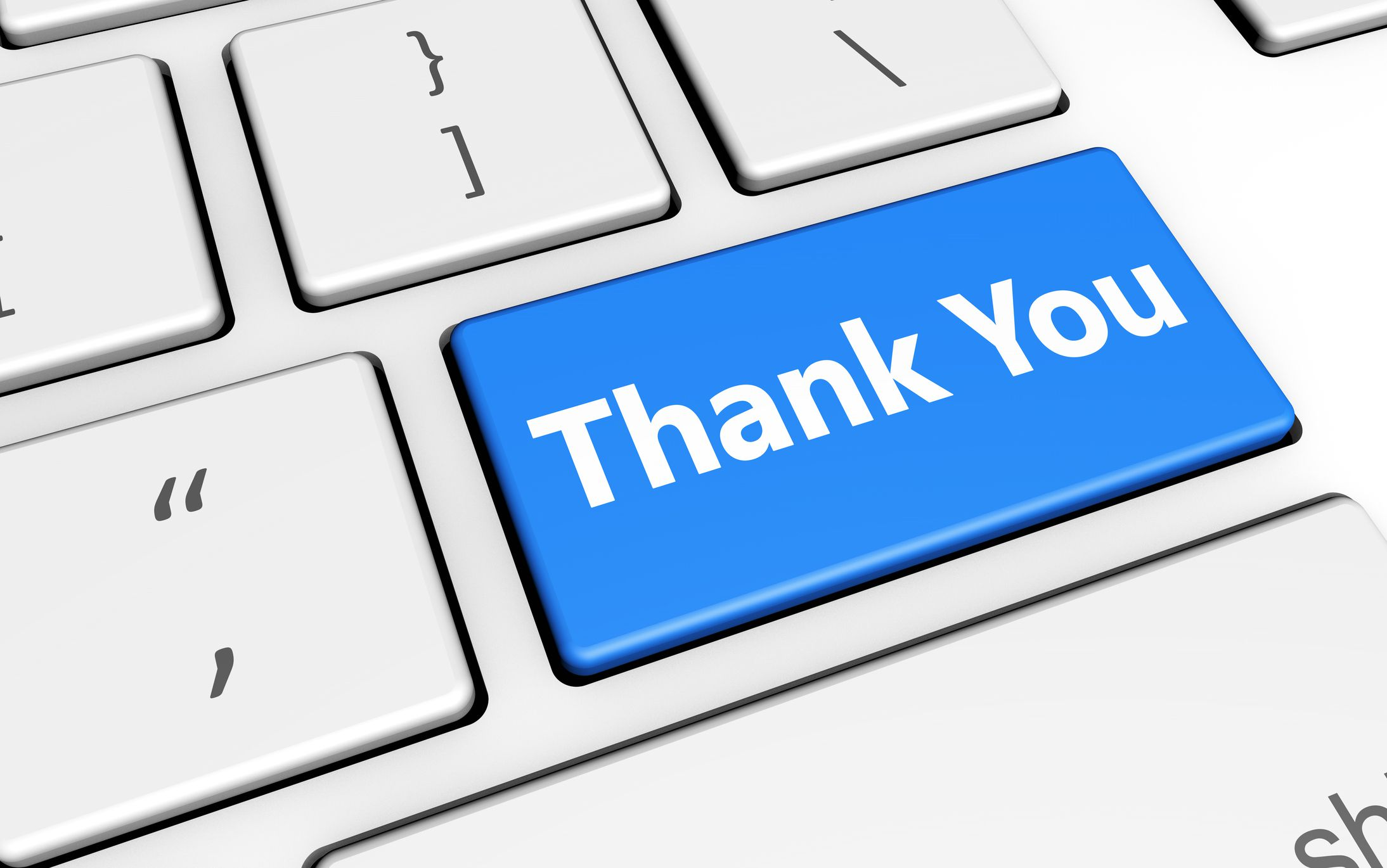 Thank you and God bless you all!